BMW
Bayerische Motoren Werke AG
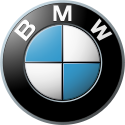 Sitz :
Gründung :
7. März 1916
München, 
Deutschland
Die Bayerische Motoren Werke Aktiengesellschaft (BMW AG) ist die Muttergesellschaft der BMW Group, einem weltweit operierenden Automobil- und Motorradhersteller mit Sitz in München. Die Produktpalette umfasst die Automobil- und Motorrad-Marke BMW, die Automarken Mini und Rolls-Royce so wie die BMW-Submarken BMW M und BMW I.
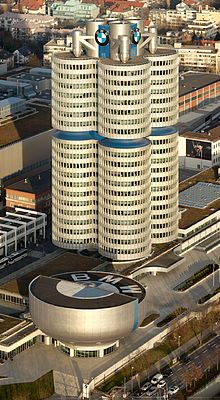 „Vierzylinder“ – BMW-Hauptsitz in München vom Olympiaturm aus gesehen, da vor das schüsselförmige BMW-Museum.
Der erste Motorrad und Auto
R 68 (1954) mit Steib-Seitenwagen (1951).
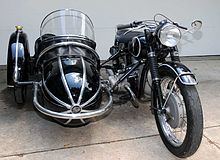 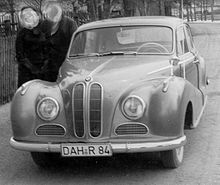 Zwischen Kleinstwagen      
    und Oberklasse klaffte     
    eine Lücke.
Die neuen Modelle
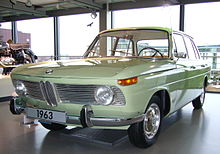 Das erste Modell der erfolgreichen „Neuen Klasse“: BMW 1500
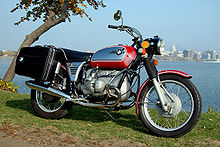 BMW R75/5 (1973½)
Autos und Motoren heute
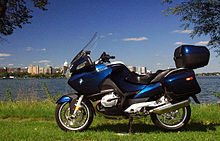 BMW R1200 RT
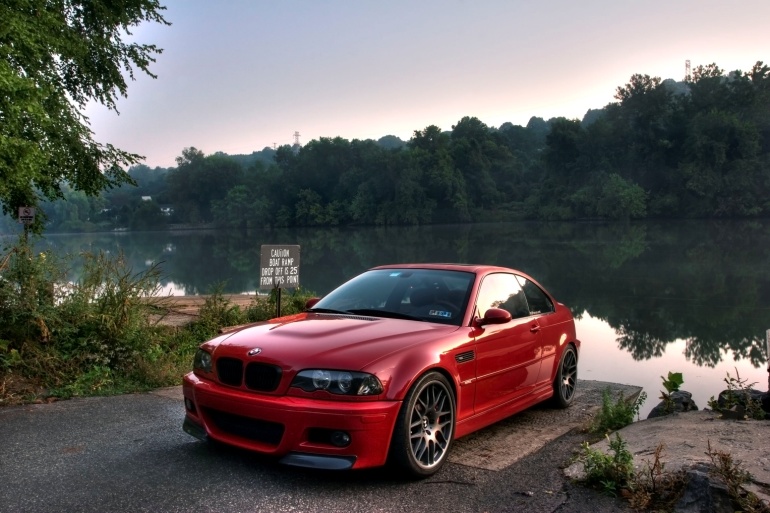 BMW m3 e46
Gemacht von: Marko Marčinković
                           Ena Krajačić